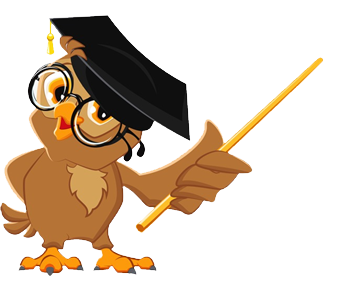 Za pokretanje projekcije 
klikni na sličicu platna na dnu ekrana.
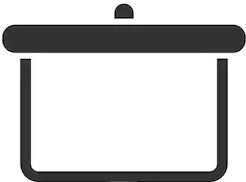 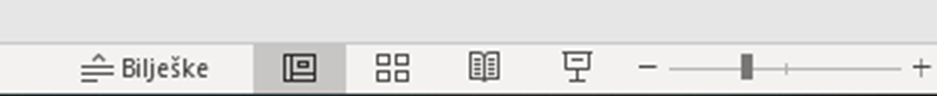 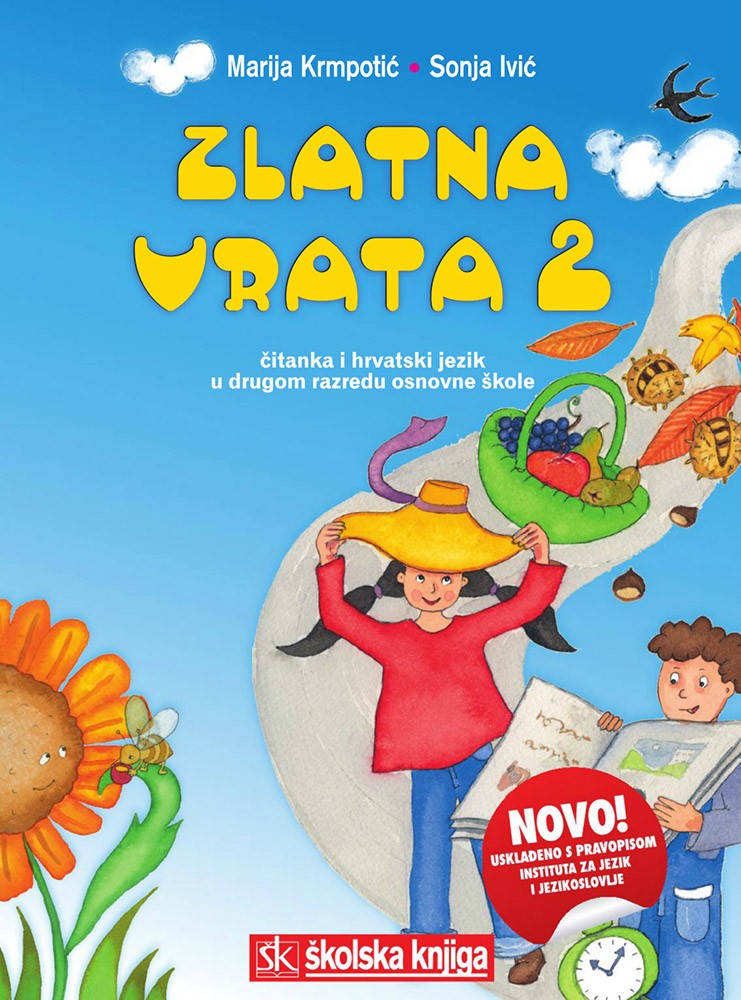 Hrvatski jezik
Danas čitamo o lastavicama i rodama!
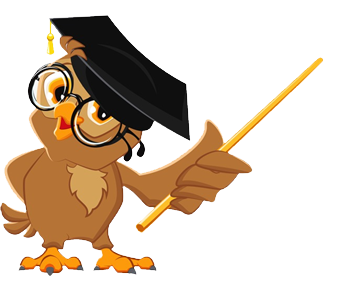 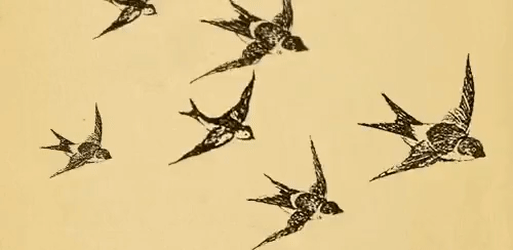 Jesu li se vratile lastavice? 
Ima li lastavica u Podsusedu?
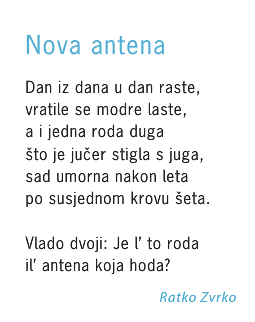 Nauči čitati pjesmu na 109. str. u čitanci!
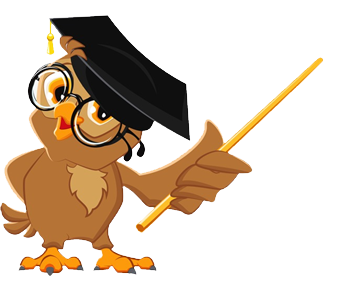 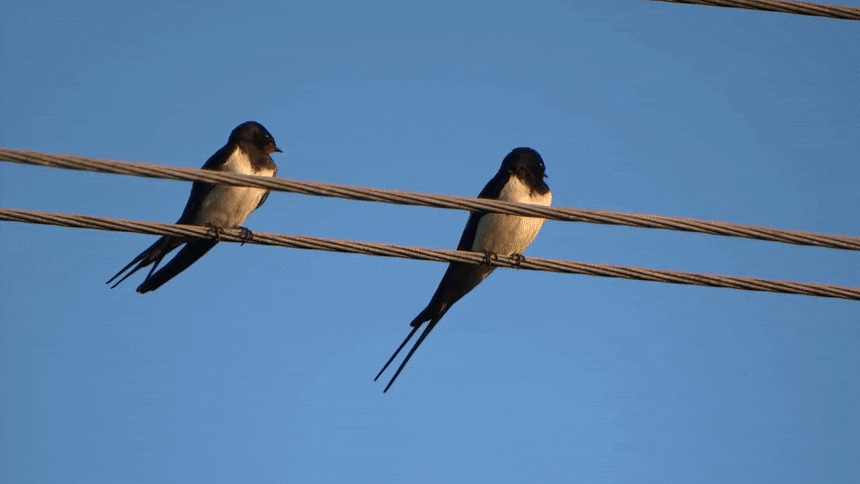 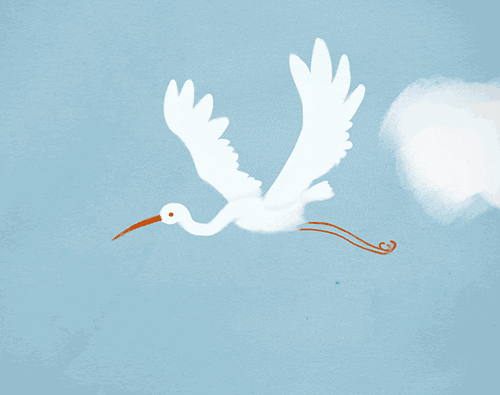 Pročitaj pjesmu nekome od ukućana i odgovori mu glasno na ova pitanja!
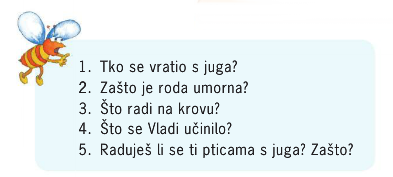 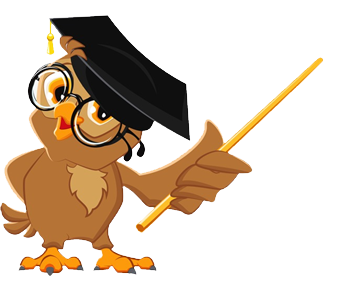 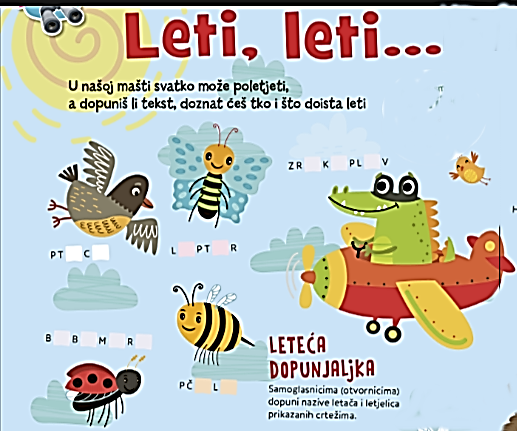 Samoglasnicima (otvornicima) dopuni riječi!
Poigraj se!
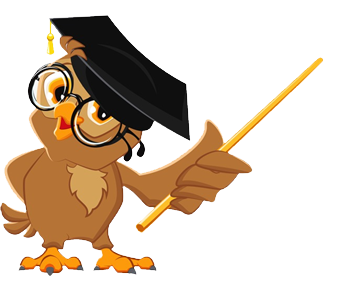 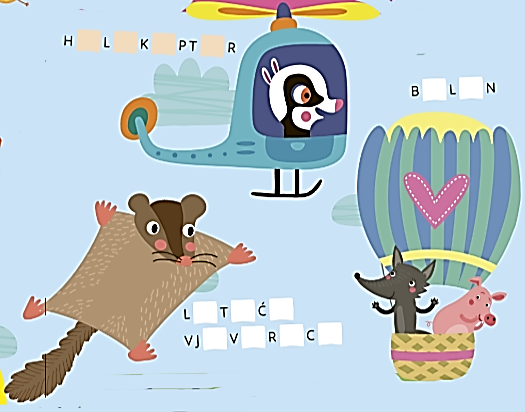 Samoglasnicima (otvornicima) dopuni riječi!
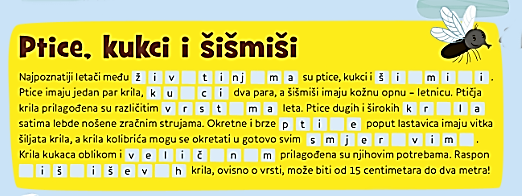 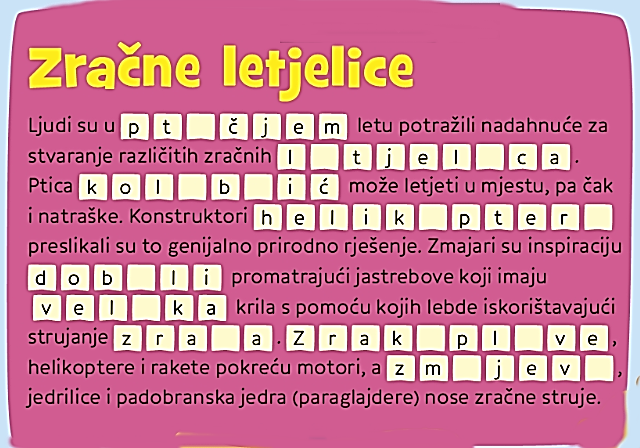 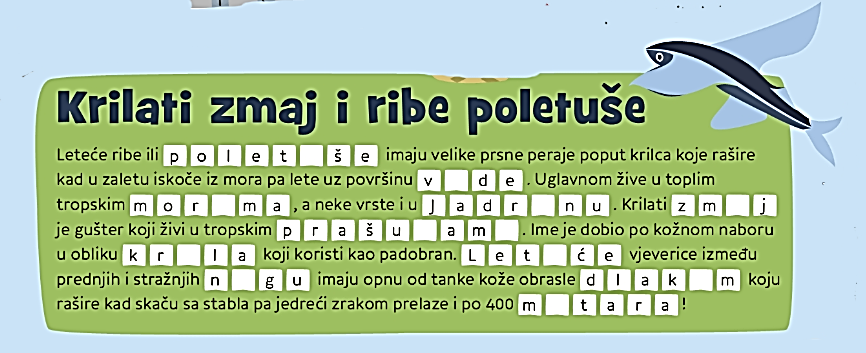 Možda u Podsusedu nema pravih lastavica, ali možemo ih napraviti od papira!
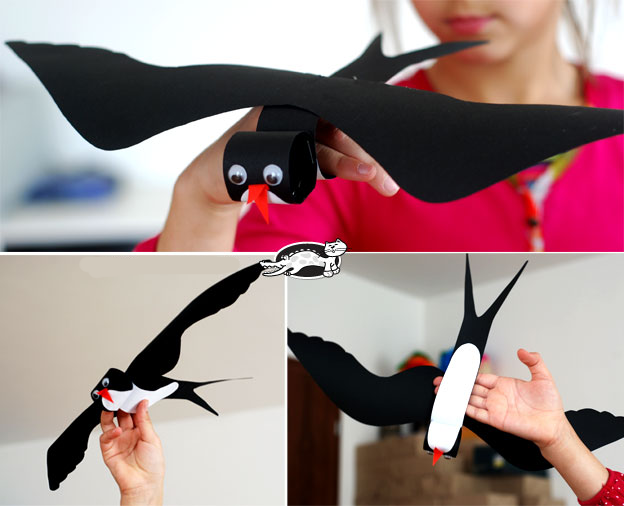 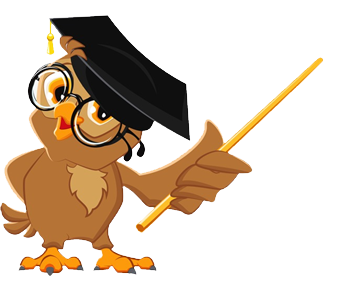 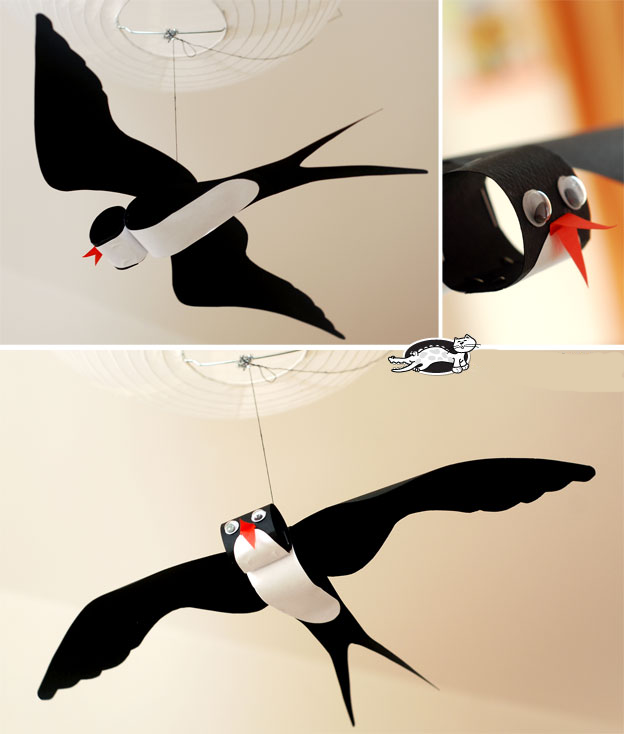 Neka polete u tvojoj sobi!
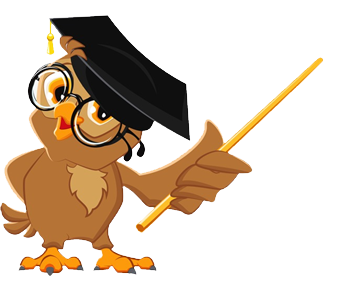 Trebaju ti ovi dijelovi.
Nacrt je na sljedećem slajdu!
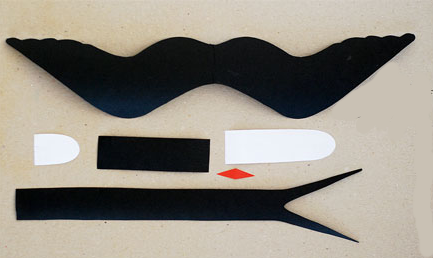 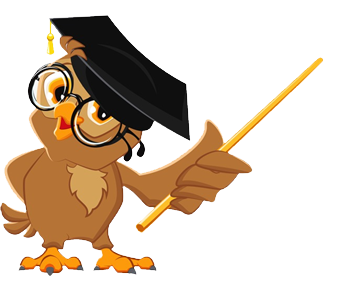 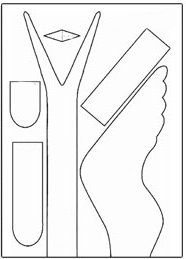 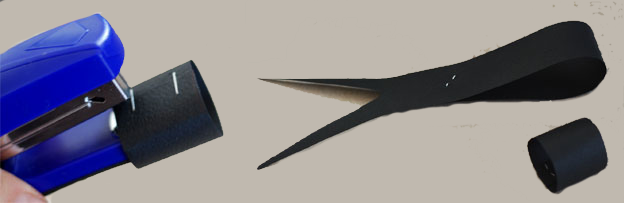 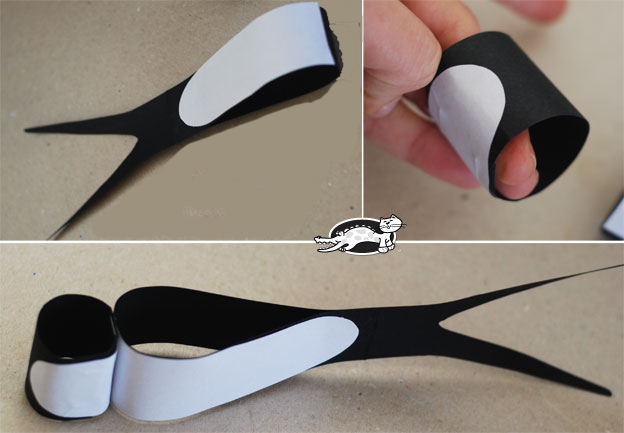 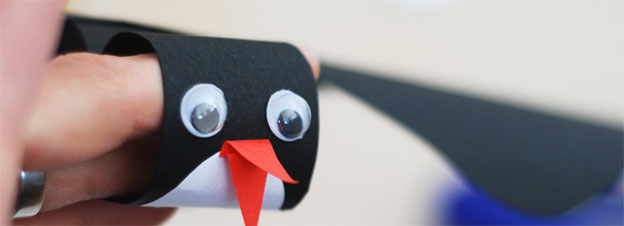 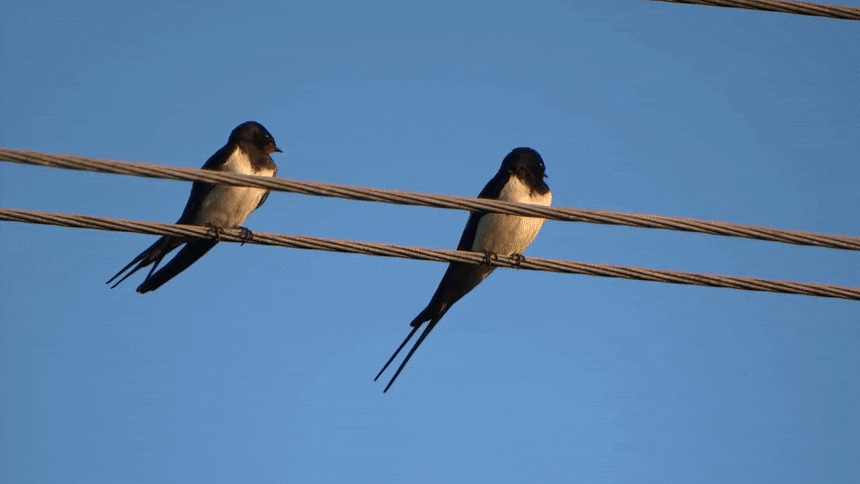 Uslikaj i pošalji svoju lastavicu!
Napiši je li ti bilo teško napraviti je!
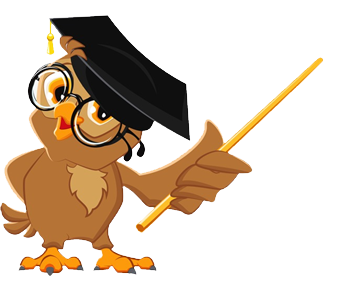